Как узаконить дом и землю
Бакытжан Базарбек,
Юрист, независимый эксперт по земельным вопросам рабочей группы Акимата г.Алматы
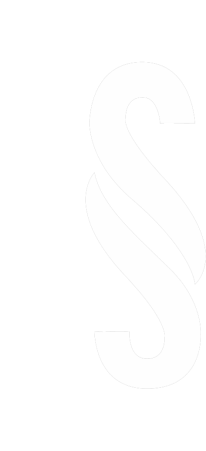 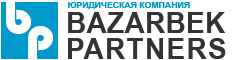 Как узаконить земельный участок?

Ермек:
Земли, которые выданы в аренду (ИЖС) как можно оформить в частную собственность?

Бахтияр Избасаров:
Уважаемый БАКЫТЖАН БАЗАРБЕК, у меня вопрос такой: уже прошел год с февраля 2016 года, как я не могу узаконить землю своего отца. Потому что 2008 году, когда попадали на комиссию по легализации, они от 10 соток больше земли автоматически на аренду дали, потом я частную собственность брал и потом еще построил здание под магазин. До сегодняшнего дня не могу переоформить поэтому. Есть ли какие-то варианты ускорить все эти процессы? Заранее спасибо!
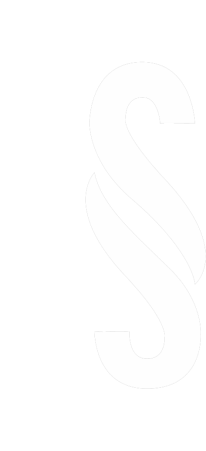 Как узаконить земельный участок?

Зейнекешов Мурат Ергалиевич:
Когда покупал дом в далеком 1996 году, территория была огорожена. В то время я не обратил внимание, что огороженная территория больше (почти 9,5 сот) принадлежащей мне по праву территории (4,4 сот). Я на огороженной территории построил еще 2010 году временное капитальное строение. На своей территории построил новый жилой дом (не демонтируя старый), так как существующий дом старый, саманный (1960г). К тому же в этом году в дом зашла вода выше пола на 20-30см. Новый построенный дом еще не узаконил. Вопрос: можно ли узаконить не вошедшие (самозахват) 5 соток земли и узаконить временное капитальное строение и жилой дом?
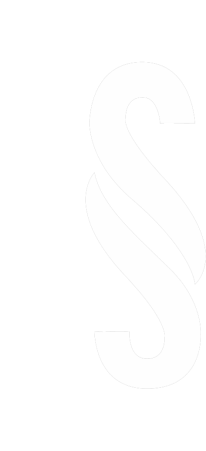 Как узаконить незаконно возведенную постройку?
Данияр:
Как узаконить гараж, построенный без соблюдения требований АПЗ? (Т.е. гараж построен впритык к границе участка).
Алибек:
Каким образом можно в г. Астане узаконить самовольно возведенные строения, если земельный участок принадлежит на праве частной собственности? В порядке 244 ст. ГК РК суды отказывают. Акимат не принимает в эксплуатацию. Не пора ли менять законодательство в этой сфере? Проблема очень широкая, государство теряет в виде налогов, люди не могут распоряжаться имуществом!
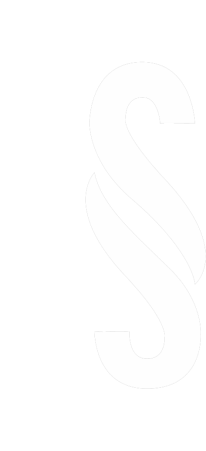 Как узаконить незаконно возведенную постройку?
Зарина:
Как узаконить дом, построенный на участке под ИЖС (госакт имеется) в Усть-Каменогорске? Купили недостроенный дом в мае 2016 года без документов на строительство. Тогда ещё можно было построить, а потом ввести в эксплуатацию, заплатив штраф. Но потом ввели новый закон, и теперь непонятно, как нам узаконить дом. Дом на стадии завершения.
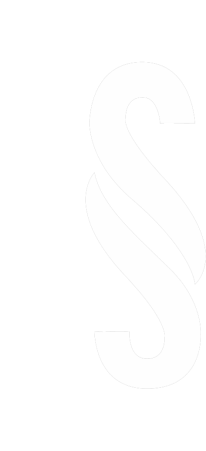 Как узаконить незаконно возведенную постройку?

Алия Кушинчерекова:
К кому и куда обратиться, чтобы узаконить построенный на участке дом? Илийский район, поселок Боролдай.

Перизат Ахметова:
Здравствуйте. На участке построен дом из пескоблока. На дом нет ни единого документа. Акт на землю есть. Окна, двери есть. Как узаконить дом? Поэтапно расскажите, в какие инстанций идти. Во сколько обойдется? В БТИ ходила, там посредник сказал что около 200 тысяч будет.
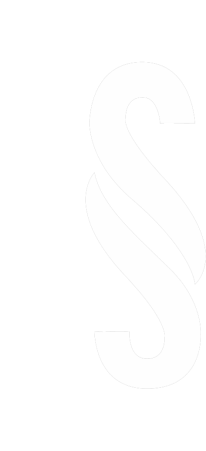 Как узаконить незаконно возведенную постройку?
Гаухар:
У меня такой вопрос. Построили пристройку в 2007г. и начали вводить в эксплуатацию. Сделали все документы, оплатили штрафы. Когда дошли до акта ввода в эксплуатацию, не приняли документы ни в ГАСК, ни в Архитиктуре. Старые бланки акта ввода отменили с 01.01.2016г. и действует новый порядок акта ввода в эксплуатацию. Теперь не могу узаконить пристройку из-за этой нормы. Скажите, как можно теперь узаконить пристройку?
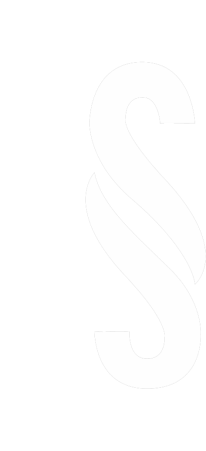 Как узаконить незаконно возведенную постройку?

Александр:
Подскажите, как узаконить пристройки к существующему дачному дому, на который есть тех паспорт? Но в паспорте нет новых пристроек. Местонахождение - Карасайский район, садоводческое общество.
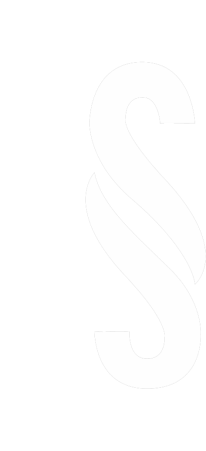 Как узаконить незаконно возведенную постройку?

Эльвира МР:
Вопрос по узаконению пристройки для юридических лиц.
В УАиГ не узаконивают, говорят, нет постановления мажилиса с 2015 года (!)
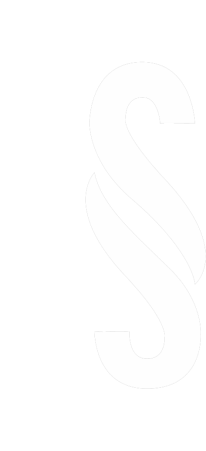 Как получить разрешение на строительство?
Ултай Буздакова:
В 2012 году мы купили старый дом, потом в акимате оформили разрешение на его снос и строительство дома. Новый дом построили во дворе старого, а потом снесли старый. Новый дом на стадии незавершенного строительства, еще много чего не доделано. Как теперь оформить его ввод? И еще мы хотим на месте старого строить времянку и во дворе баню. Может всё вместе и вводить как новое строительство?
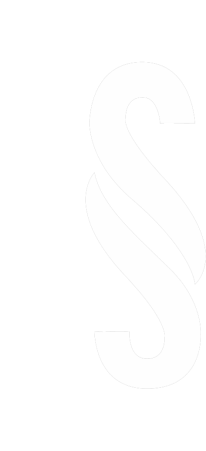 Как получить разрешение на строительство?

Танат Алибеков:
Слышал о Вас как сильнейшем юристе Казахстана в области земельного права. У меня к Вам такой вопрос: В 2014 году купил земельный участок еще в пригороде Шымкента. Есть госакт, договор купли-продажи. Залил фундамент, на который потратил 2 млн. тенге. В 2015 году эта земля вошла в состав города Шымкента. Сейчас хочу получить разрешение на строительство дома, однако в архитектуре города говорят, что эта земля по Генплану города отведена на строительство многоэтажек. Как мне быть? Куда обратится за консультацией?
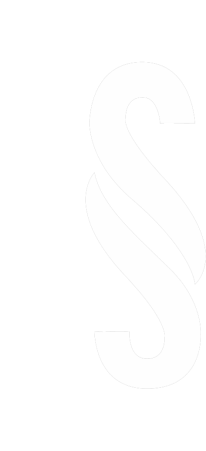 Как изменить целевое назначение земельного участка?
Зульфия Рахматулина:
Добрый день! Могу ли я оформить дачу под ИЖС? Если да, то как? И как мне получить 10 соток по строительство дома?
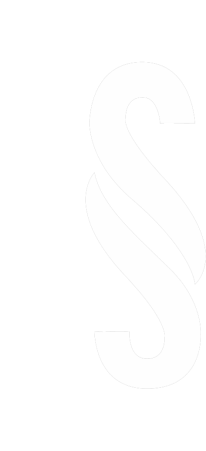 Как изменить целевое назначение земельного участка?
Karin Karin

Как следует переоформить назначение дома и участка на ИЖС, которые введены в состав Алматы? Речь идет о дачных массивах Наурызбайского района. Документы переоформлены в городских службах, при этом целевое назначение - для садоводства.
 
В продолжение своего вопроса. Как я знаю, можно, не меняя целевое назначение, изменить назначение самой недвижимости. Т.е. капитальный дом по документам считается садовым, однако существует возможность признать его жилым. Как это оформляется? Порядок? Спасибо.
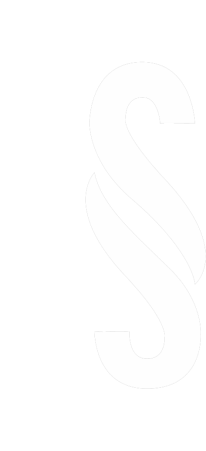 Как изменить целевое назначение земельного участка?

Нурлан:
В нулевых годах на части придомового участка построил магазин, выделил его отдельно, оформив акт на землю и техпаспорт. Тогда проходила кампания по легализации имущества, и всё, что мне понадобилось - это подать заявление на легализацию магазина. Дальше всё сделала комиссия по легализации. Сейчас надобность в магазине отпала. Как ввести обратно отделенный участок в состав придомового земельного участка, оформив магазин как летнюю кухню или любое иное помещение? Сколько это будет стоить? Спасибо.
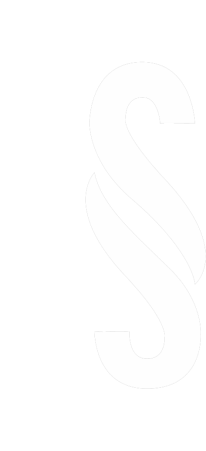 Как изменить целевое назначение земельного участка?

Талгат Асылов:
Ассаляму алейкум. У меня три вопроса.
Как поменять целевое назначение с ИЖС на коммерцию? (общественная баня) г. Алматы. 
Как узаконить дом, построенный без разрешения на строительство? Был старый каркасно-камышитовый дом, г. Алматы. 
Как поменять целевое назначение с "для строительства рекрационно-оздоровительного комплекса и элитных домов" на ЛПХ (Алматинская обл, Карасайский район, пос. Кыргауылды). Заранее спасибо!
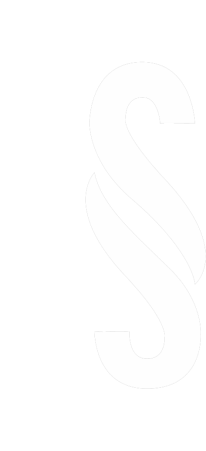 Как узаконить пристройки к дому?
Елена Ким:
У меня на участке стоит летняя кухня. Она есть в плане, но на неё нет техпаспорта. Я хочу сделать капитальный ремонт, провести воду, газ и оформить как жилое помещение. Как это лучше сделать? Могу ли я сделать сначала сделать капитальный ремонт летней кухни, а потом узаконить её как жилое помещение?
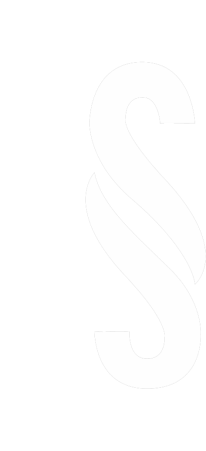 Как узаконить пристройки к дому?

Роман:
Как узаконить пристройку к дому физическому лицу на земельном участке в частной собственности.
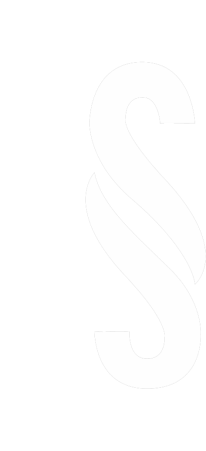 Как узаконить пристройки к дому?

Куаныш Шажанбаев:
1 Вопрос: Здравствуйте. Я живу в многоквартирном трехэтажном доме на первом этаже. Хотел сделать небольшую пристройку к балкону под какой-нибудь бизнес. Куда мне обратиться и какие необходимо собрать документы для того, чтобы это все было законно? 
2 Вопрос: Могу ли я узаконить подвал в многоквартирном доме, который находится непосредственно под моей квартирой для открытия бизнеса? Если да, то что для этого необходимо сделать? Спасибо.
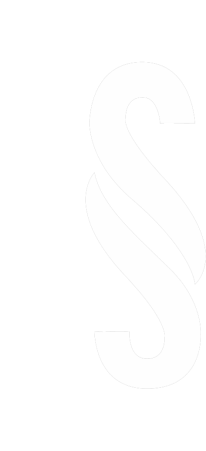 Как узаконить пристройки к дому?

Елена:
Проживаю в Астане. Имеется земельный участок и дом, полученный по дарственной. Часть участка в частной собственности, часть - в аренде. Красной линии нет, но есть коридор сетей. При переоформлении участка выяснилось, что холодная пристройка не была оформлена при легализации. Заставили снести, как незаконную. А без этой пристройки дома холодно. Как мне получить разрешение на строительство пристройки, если пристройка будет находиться на арендованной земле?
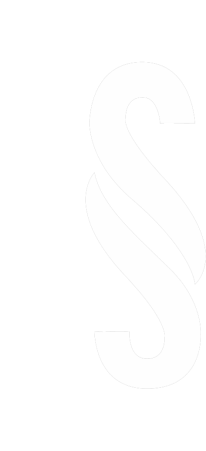 Как узаконить недвижимость при отсутствии правоустанавливающих документов?

Базаркуль Касымова:
При составлении договора отчуждения не соблюдена форма договора, в связи с чем право собственности на дом и на земельный участок не зарегистрировано. Живут более 20 лет. Как узаконить? Прежняя хозяйка умерла за границей. Споров и обременений нет.
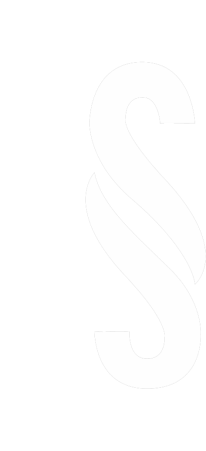 Как узаконить недвижимость при отсутствии правоустанавливающих документов?

Неймат Аллахвердиев:
В 2007 году купил три дачных участка в одном обществе "Садовод строитель", но не взял расписки - хозяева мне отдали документы, я им деньги. В этом же году подал документы на легализацию и переоформление в собственность. Частная организация, которая занималась этим делом, прекратила свою деятельность, не доделав документы, и при этом потеряли документы на одну из дач. Теперь на руках технические паспорта на две дачи на мое имя - Я собственник объектов недвижимости на данных участках. Землю не переоформляют, ссылаясь на то, что нет договоров о купле-продаже. Отложил это дело до 2014 года. При этом имею удостоверения на три участка - как член садоводческого товарищества и с 2008 года регулярно плачу взносы. В 2014 году решил оформить участок, на который были потеряны документы. Мне выдают только заключение о сносе объекта недвижимости (так как за это время домик разобрали хулиганы). Кадастровые номера имеются на все три участка. В ноябре 2014 года обращаюсь в Акимат города Костанай, чтобы разрешили переоформить земельные участки. Пришло три постановления об отказе в предоставлении земельных участков в частную собственность, в связи с тем, что, согласно Генеральному плану города Костанай, данная территория обозначена как частично лесополоса, частично дачи. Мне посоветовали найти старых хозяев и оформить договор купли-продажи, чтоб обратиться в суд. Но хозяев уже давно нет в живых, а родственников и не пытался искать. И вот решил в 2016 году продать участки, и тут оказывается новый хозяин на один из участков и показывает мне потерянные документы. Получается, что на этом участке я хозяин оставшегося фундамента. Документы он тоже не переоформил. А на вопрос: "Откуда у вас документы?" ответил: "Купил в 2007 году". Пожалуйста, ответьте, как переоформить землю и как стать полноправным хозяином, и как можно решить вопрос с участком и потерянными документами? Спасибо!
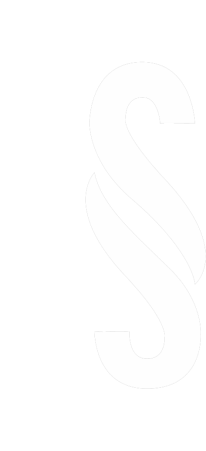 Как узаконить недвижимость при отсутствии правоустанавливающих документов?

Болат:
У меня на руках имеется договор задатка. Залоговым имуществом является жилой дом с участком. Хозяйка дома, с которой был заключен договор, скончалась. 
Будет ли данный договор иметь силу?; 
Являются ли основанием данные, зафиксированные в реестре нотариуса?;
Возможно ли данный дом оформить на третье лицо без моего участия? Спасибо!
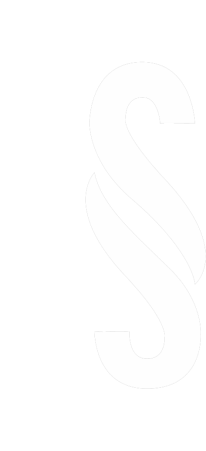 РАЗНОЕ
Бауыржан Мадиев:
У меня ИЖС в г. Каскелен. В ГАСКе мне сказали, что необходимо заключить договор с подрядной организацией. Как узаконить ИЖС, если построить дом самому? Ведь многие строят хозспособом. Нанимать строительную организацию очень накладно простому народу.
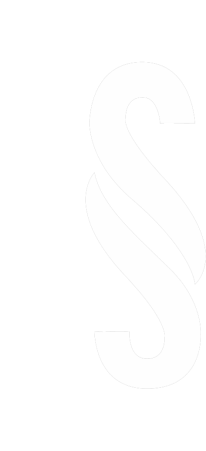 РАЗНОЕ
Виталий Бугаев:
Как ввести в эксплуатацию дом (ИЖС) - под легализацию не прошел, т.к. земельный акт выдан в феврале 2015 года (т.е. после сентября 2014). Через ГАСК были подготовлены все необходимые документы, оплачены 3 штрафа, осталось в архитектуре получить акт ввода в эксплуатацию. Но вышел новый закон, по которому требуется декларация о соответствии. Кто ее должен делать если дом строился без строительной фирмы и до выхода этого закона?
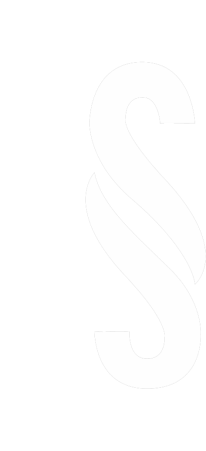 РАЗНОЕ
Елена Давыдова:
Добрый день!У меня такой вопрос: муж принял в наследство гараж, земля была не оформлена - нам дали землю в аренду на 1 год. В январе следующего года срок заканчивается. Муж хотел бы выкупить землю, был в земельном комитете - никто ничего вразумительного сказать не может. Говорят, что нужно будет заплатить за аренду земли в начале следующего года и написать заявление на выкуп земли. Тогда возникает вопрос - зачем платить за аренду, если пока не будет решения акимата - на выкуп или продление аренды? Спасибо.
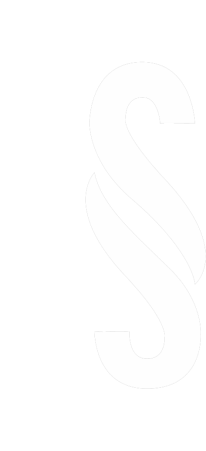 РАЗНОЕ
Сарсенбай:
Живу в Костанае. Хочу построить дом. Обратился в акимат. Заявление не приняли, требуют топосъемку участка, где предполагаю строиться. Топосъемка делается платно. Для чего она нужна? В госорганах есть же все земельные документы и через спутник можно посмотреть при желании, не создавая препятствий для ИЖС.
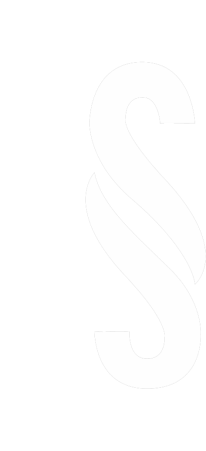 РАЗНОЕ
Айдын:
Я купил участок, установил границы (пригласил компанию, которая мне установила колышки по углам), на сегодняшний день я с архитектуры района получил ситуационную схему, где углы моего участка изменены (передвинули на 4 метра в сторону болота). 
Вопросы: 1) насколько правомерны действия районного отдела архитектуры? 2) как мне восстановить ранее установленные границы своего участка?
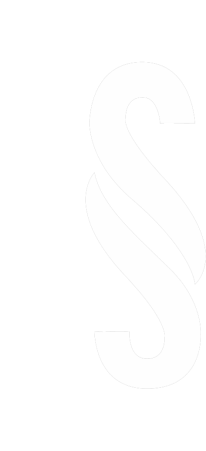 РАЗНОЕ
Баян:
Перегородки в квартирах, не отраженные в техническом паспорте квартиры - нужно ли переоформлять техпаспорт? В каких случаях техпаспорт не требует изменений? Если в техпаспорте кухня выделена пунктиром и определена площадь, можно ли по этому пунктиру поставить гипсокартонную стенку и требует ли это внесения изменений в техпаспорт и получения разрешения МИО?
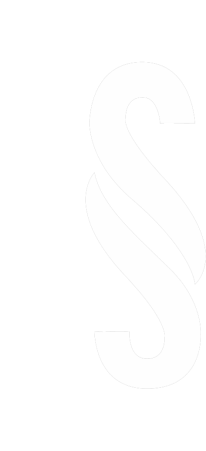 РАЗНОЕ

Georgiy Garmashov
Производственной Компании на праве временного возмездного пользования был выделен земельный участок за пределами населенного пункта для размещения подъездной дороги к производственному объекту этой Компании. Компания дорогу выстроила, проложила асфальт и ввела её в эксплуатацию. Местным исполнительным органом вдоль дороги стали выдаваться земельные участки физическим лицам под ИЖС и юридическим лицам для предпринимательских целей, которые без согласия с Компанией организовали примыкания к дороге и стали ей пользоваться, при этом испортив или утеряв многие межевые знаки по границе дороги Компании. Компания неоднократно обращалась к новым соседям с просьбой нести совместные затраты по использованию дороги и не уничтожать межевые знаки, на что получало категорический отказ. Вопрос: Считается ли примыкание третьих лиц к автодороге Компании захватом земельного участка Компании? Возможно ли установить сервитут на совместное использование и содержание автодороги и если да, имеются ли нормативы о порядке расчета сервитута? А в случае отказа от сервитута имеет ли Компания право обязать «соседей» снести примыкания и запретить пользоваться автодорогой?
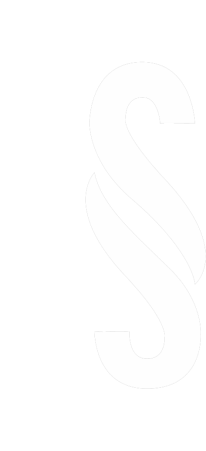 Спасибо за внимание!
Бакытжан Базарбек,
Юрист, независимый эксперт по земельным вопросам рабочей группы Акимата г.Алматы

e-mail: bakytzhan.bazarbek@mail.ru
моб.тел.: 8-775-855-82-06
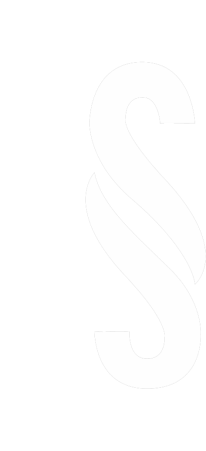 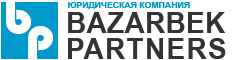